Welcome to
McLean Crew Club






2022-2023 Season
Student Interest Night
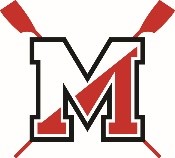 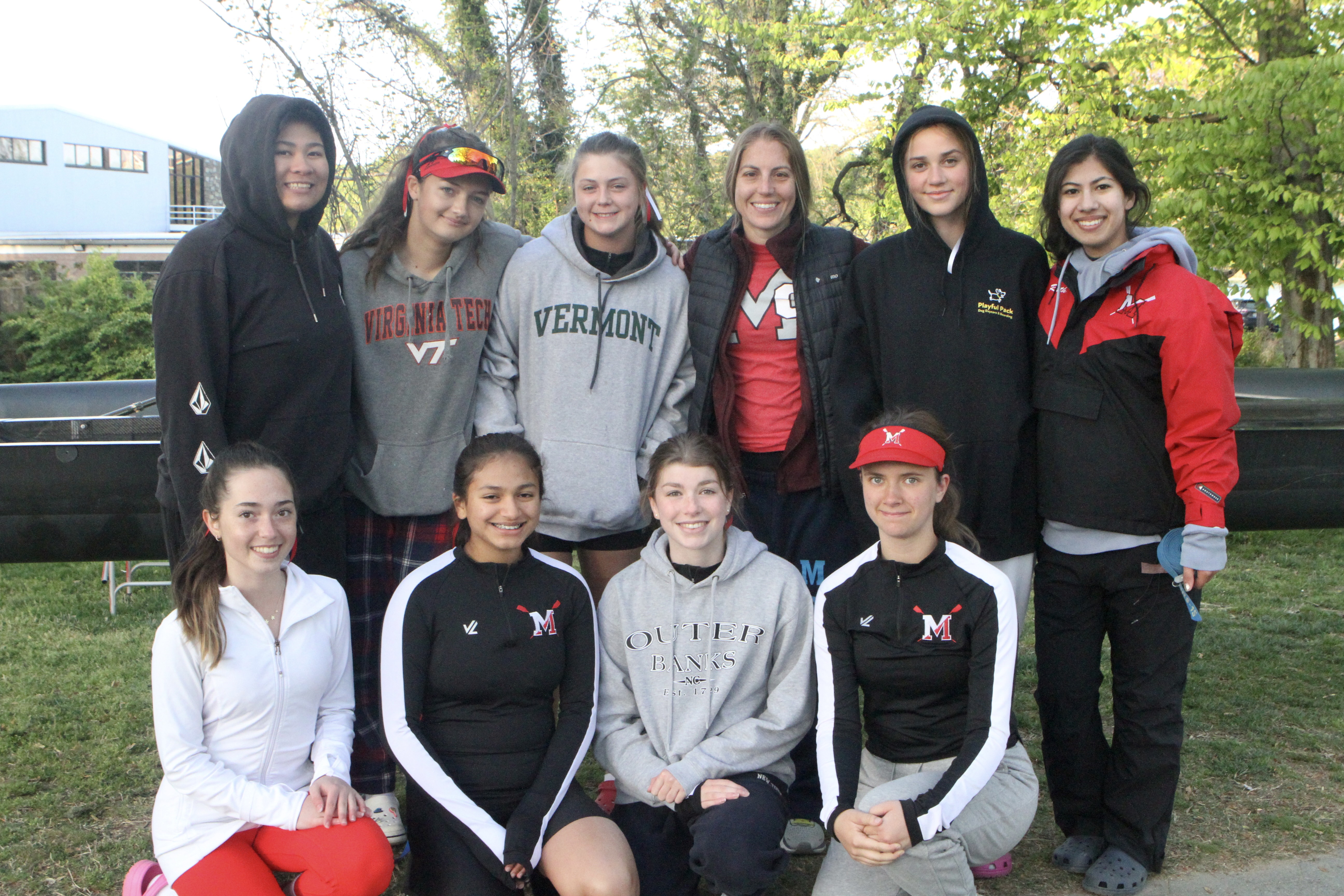 Three things you should know about the McLean Crew Club
You don’t have to know what you’re doing – yet.

You can excel at rowing even if you’ve never rowed before. Most kids haven’t ever rowed.

We’ll teach you and train you.
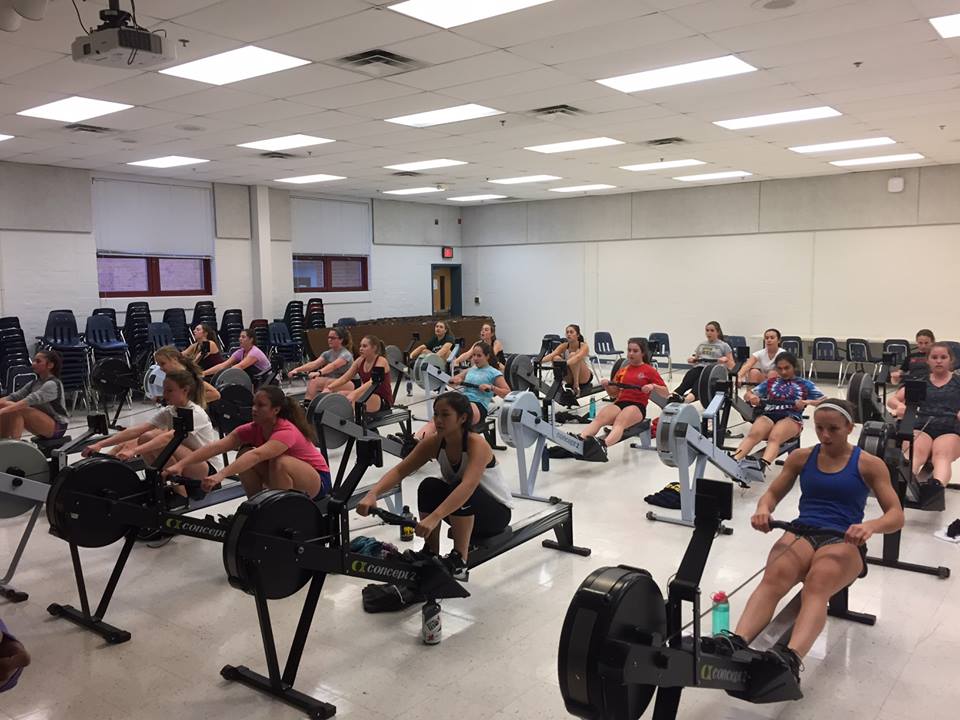 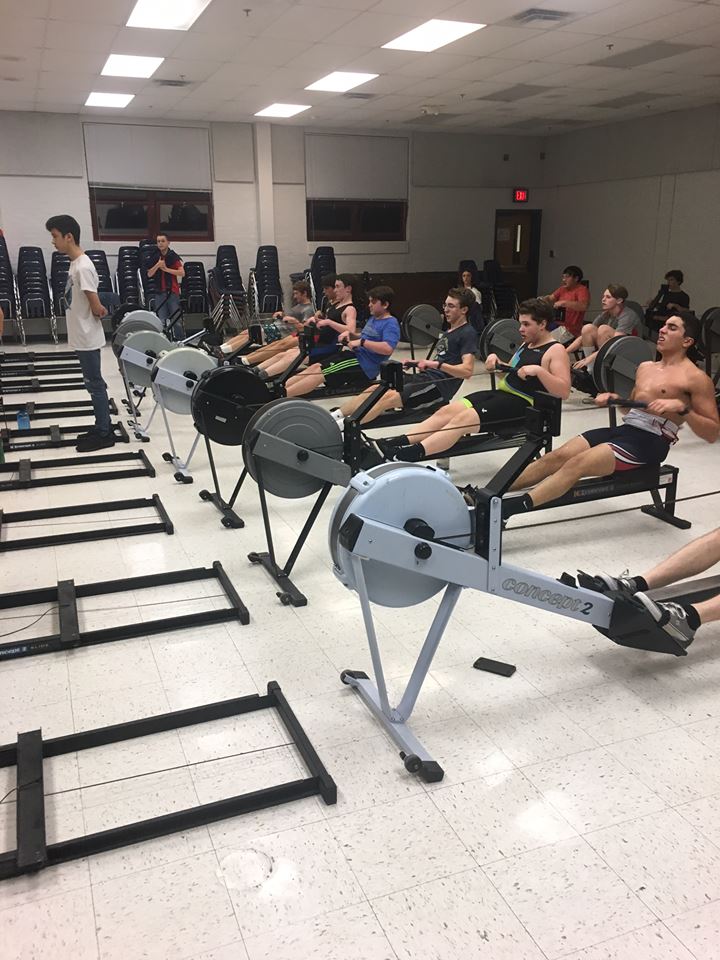 You’re going to get really fit

We start training in November and continue with regular practices through early June.  You’ll be amazed at what you can accomplish with 8 months of working out.
You’ll find your tribe

Rowers spend a lot of time together and share lots of hard work, dedication and a whole new vocabulary.  You’ll become a member of the rowing tribe quickly.
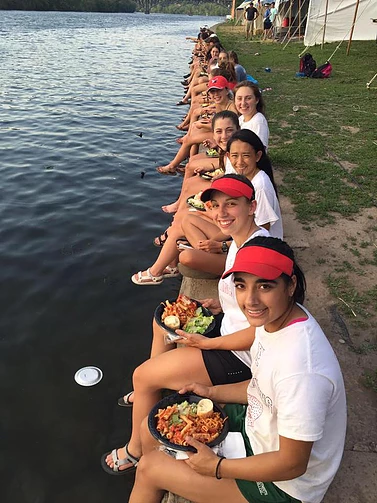 What does it take?
Training

Learn-to-Row: Novices only – not mandatory 

Winter conditioning: November – February, one day off during week

Mandatory Spring Break Training: April 3-7
Racing
Regatta Season: March – May
Daily practices + Saturdays
Home between 7 and 7:30 PM
5-6 weekend regattas
Stotesbury & Nationals IF QUALIFY
Volunteering & dues
Parent volunteers are the only way we work. $400,000 non-profit, w/ no financial or administrative support from the school
Dues equivalent to a travel team
Important dates

Tomorrow night – Parent Interest Meeting – 6:00PM
15 or 18 September: Swim Test for Learn-to-Row
19/21 September and 27/29 September: Learn-to-Row Sessions
March weekend TBD: Mulch Madness
Spring Break: April 3-7